DOCUMENTATION ARMATURE LED
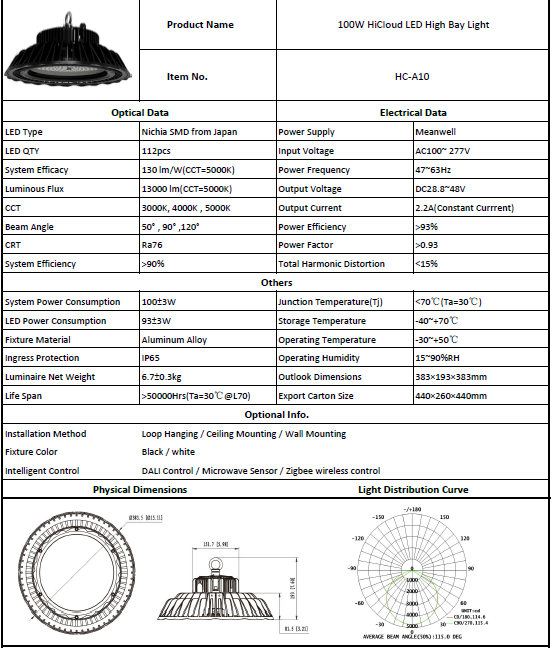 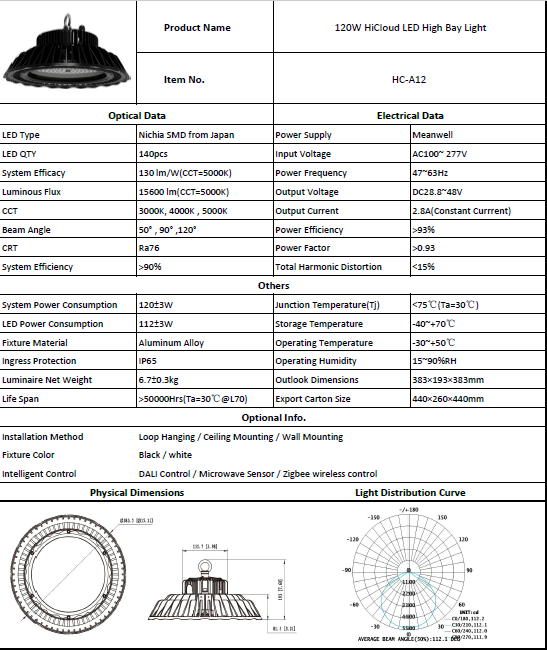 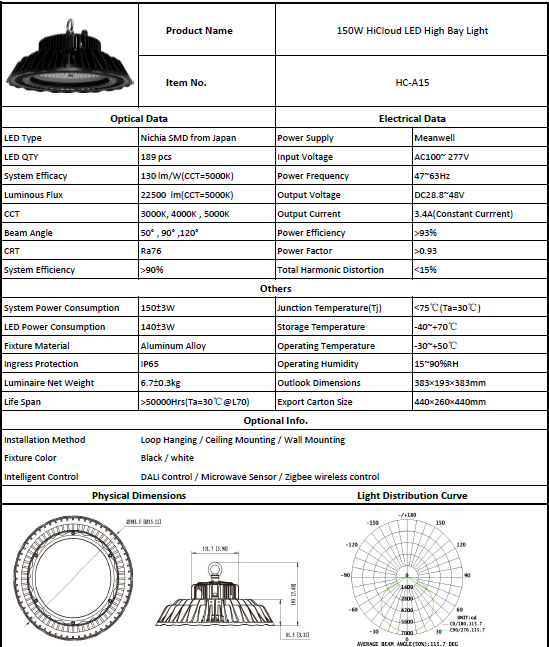 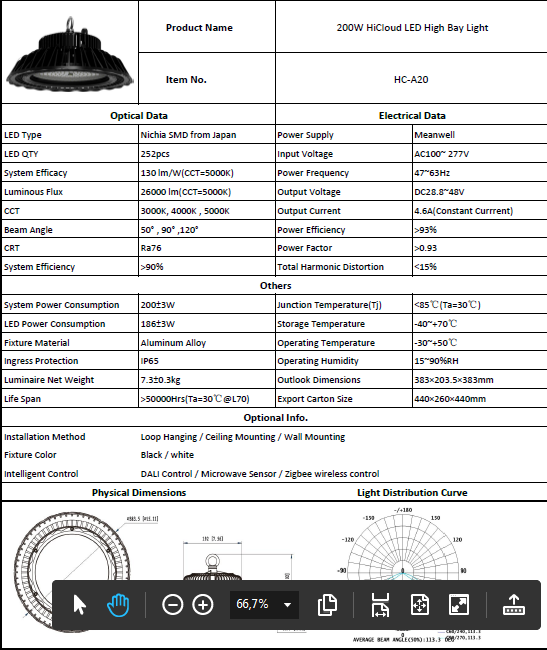 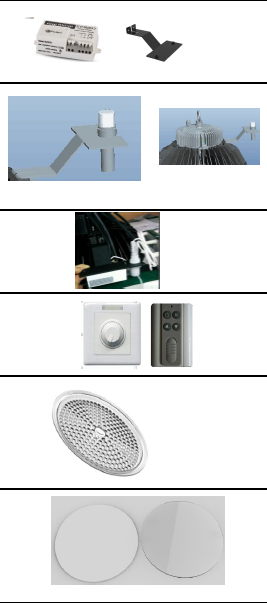 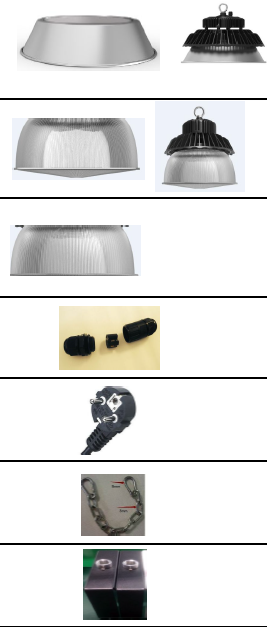 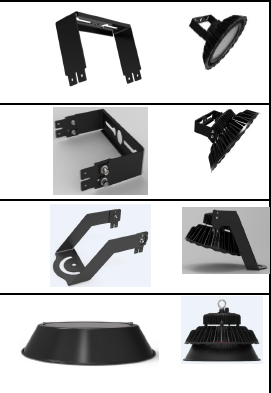 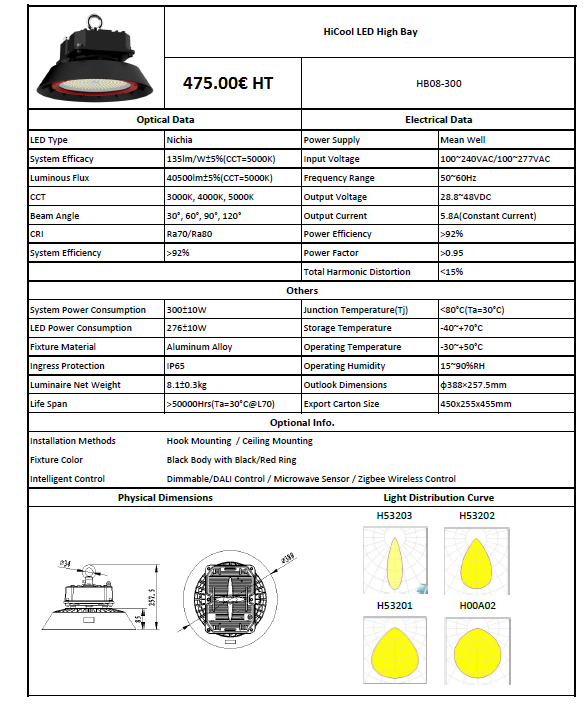 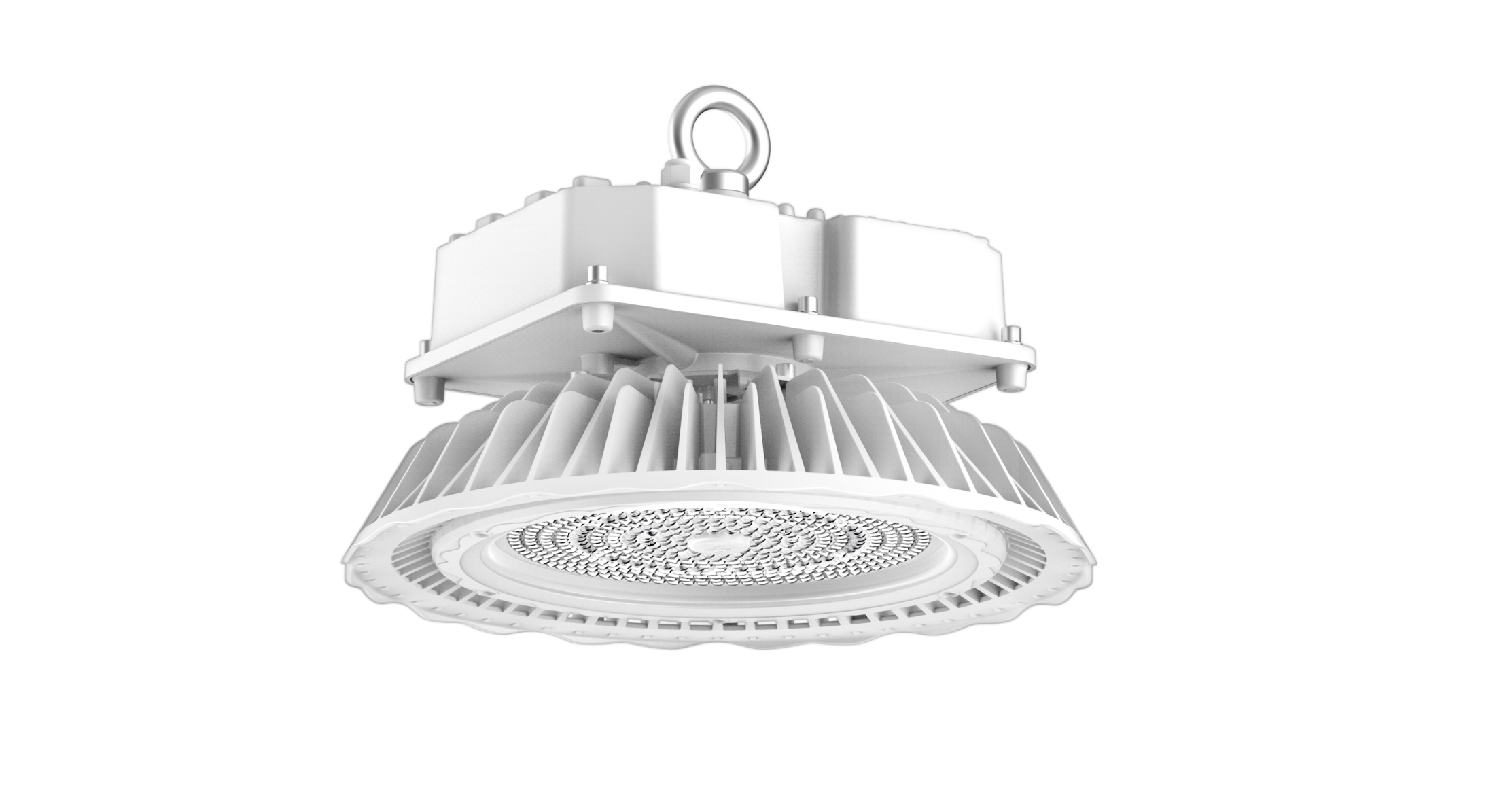 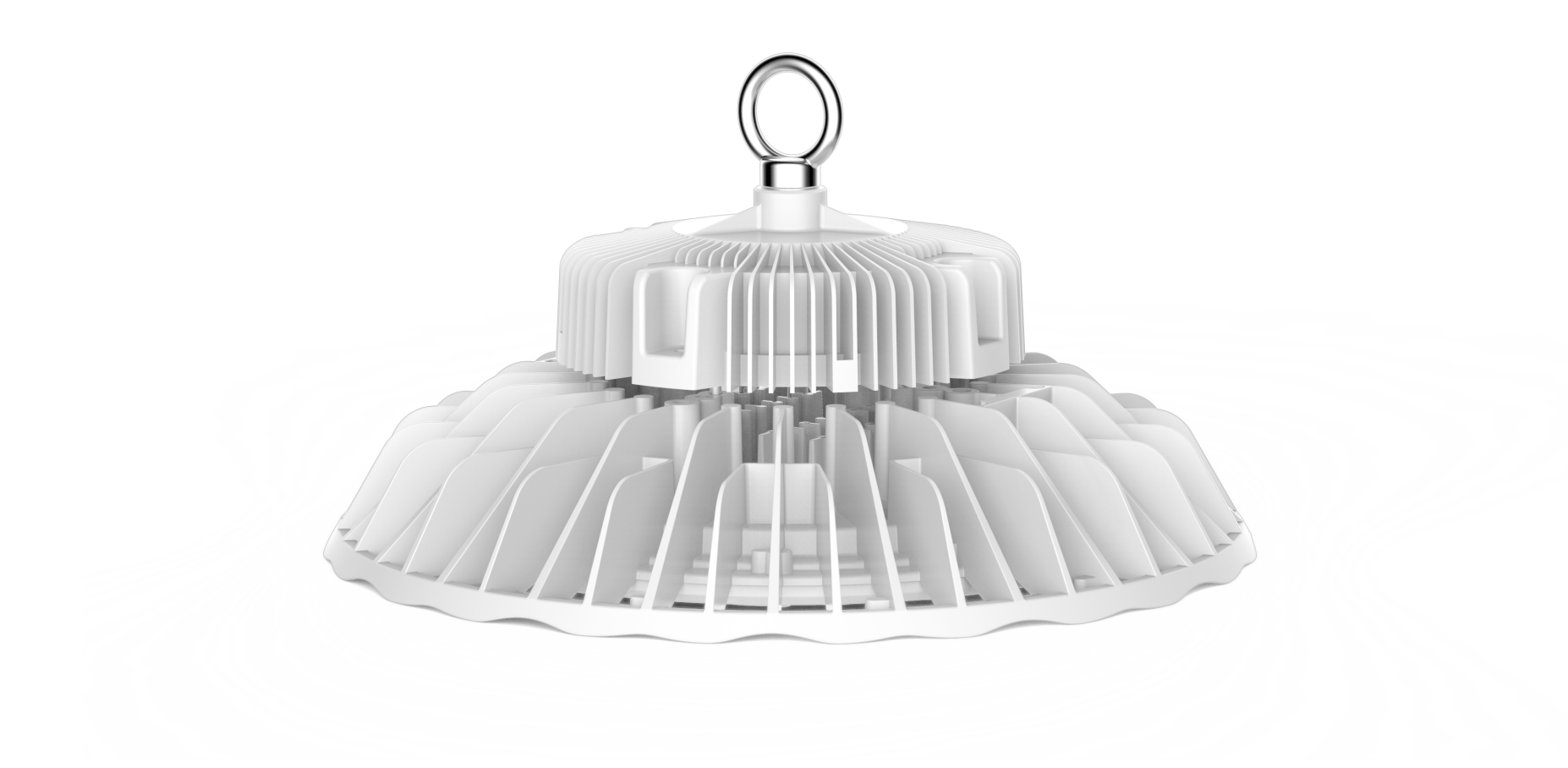 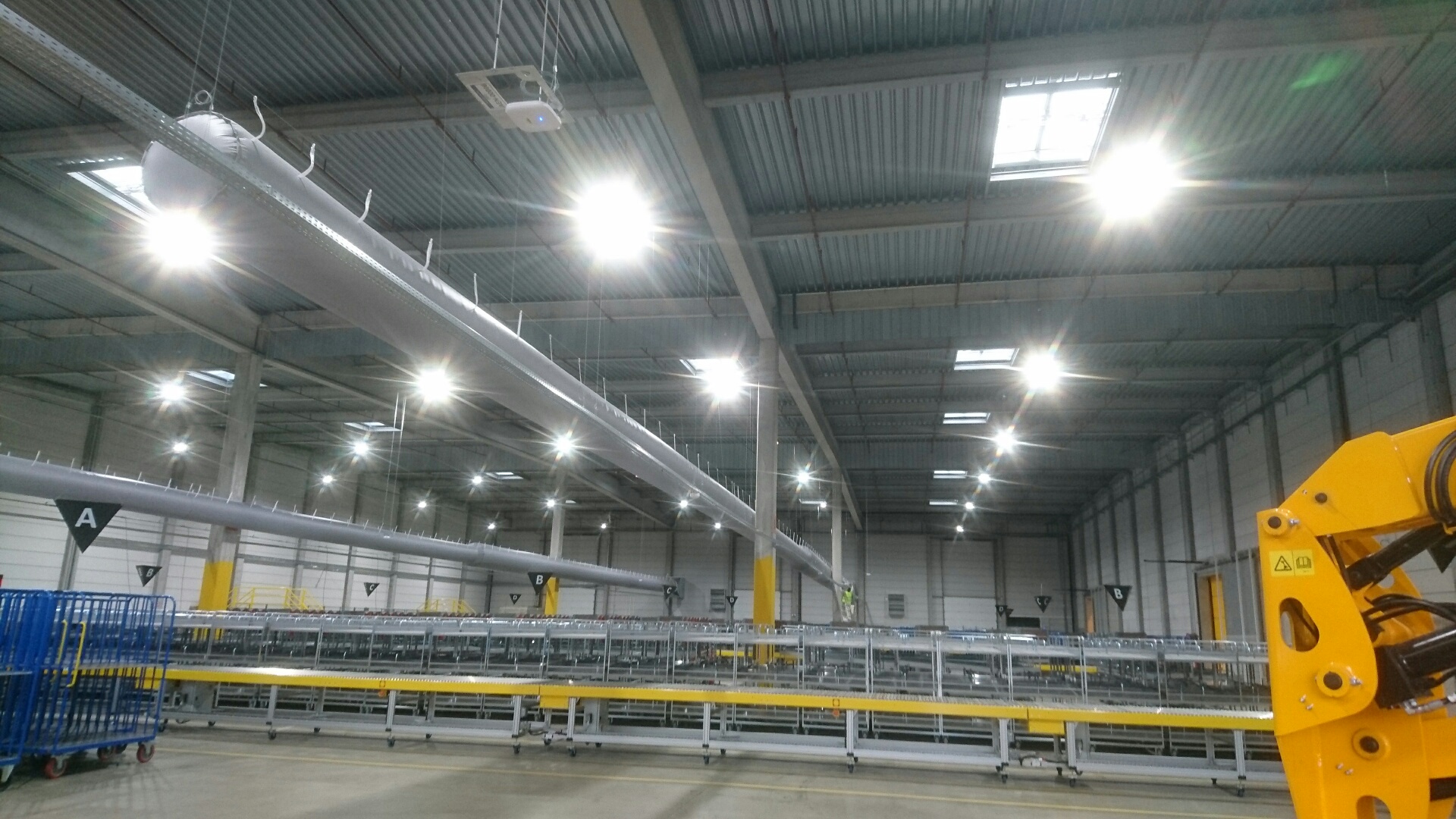 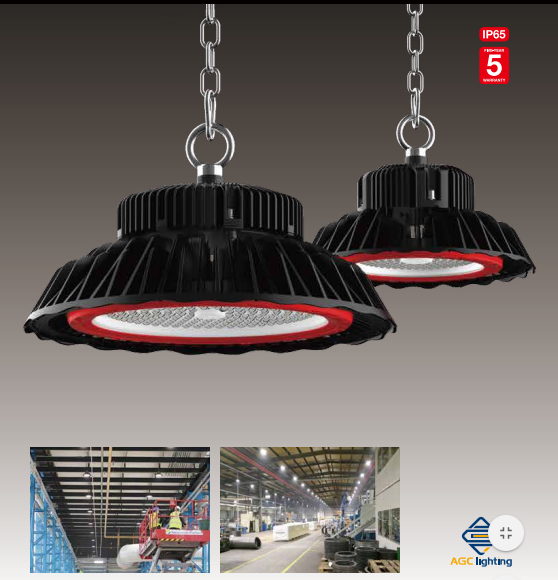 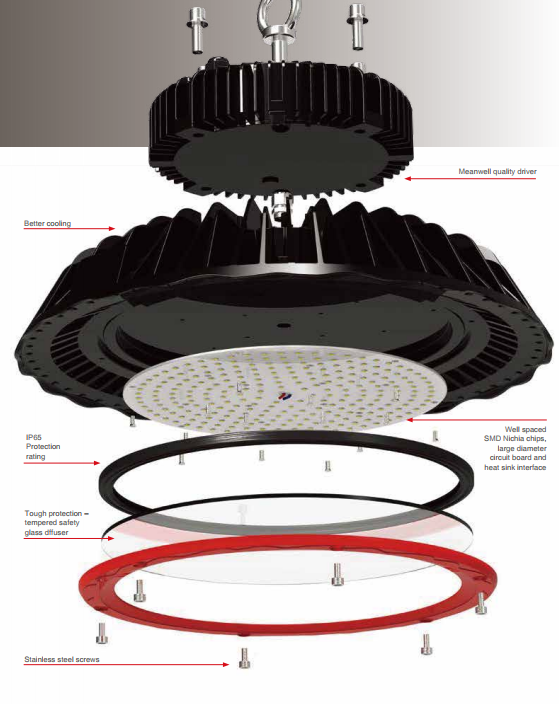 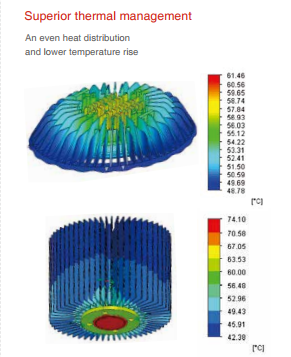 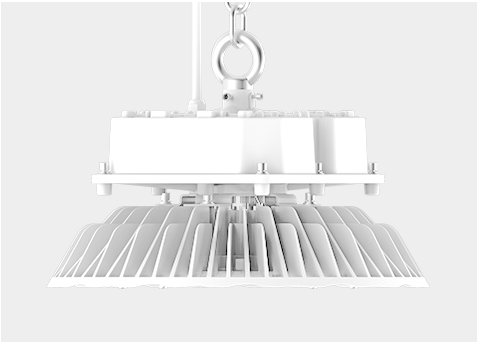